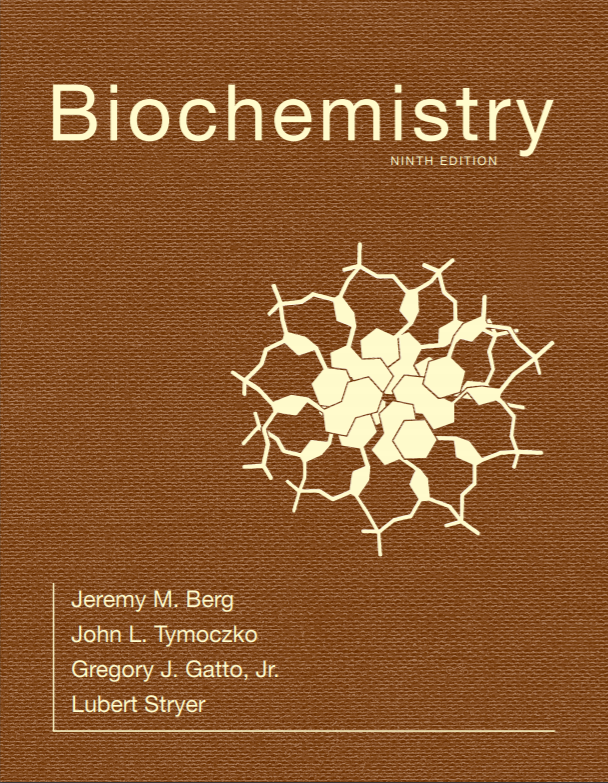 Chapter 35
The Immune System
© 2019 W. H. Freeman and Company
[Speaker Notes: Corresponding Chapters: 1, 2, 8, 9, 10]
CHAPTER 35The Immune System
[Speaker Notes: Just as medieval cultures used walls and fortifications to defend their territory and sites of importance—such as the Prejmer fortified church in Romania—the immune system constantly battles against foreign invaders such as viruses, bacteria, and parasites to defend the organism. Antibody molecules provide a key element in the immune system’s defensive arsenal. For example, specific antibodies can bind to molecules on the surfaces of viruses and prevent the viruses from infecting cells. Above right, an antibody binds to one subunit on hemagglutinin from the surface of influenza virus. [porojnicu/Getty Images.]]
Ch.35 Learning Objectives
By the end of this chapter, you should be able to:
Distinguish between the innate and adaptive immune systems and the advantages and disadvantages of each.
Describe the structural components of an antibody and compare the features of the five immunoglobulin classes.
Describe how antibodies interact with their corresponding antigens.
Explain the mechanisms by which antibody diversity and T-cell receptor diversity are achieved.
Describe how MHC proteins display antigens to T cells.
Compare the structural components involved in cytotoxic and helper T cell activation.
Explain the process by which the immune system avoids generating T-cell receptors reactive to self-antigens.
Ch.35 Outline
35.1 Antibodies Possess Distinct Antigen-Binding and Effector Units
35.2 Antibodies Bind Specific Molecules Through Hypervariable Loops
35.3 Diversity Is Generated by Gene Rearrangements
35.4 Major-Histocompatibility-Complex Proteins Present Peptide Antigens on Cell Surfaces for Recognition by T-Cell Receptors
35.5 The Immune System Contributes to the Prevention and the Development of Human Diseases
The Immune System
The immune system consists of two components.
The innate immune system responds rapidly to features, such as glycolipids and forms of nucleic acid, that are present in many pathogens but absent in the host organism.
The adaptive immune system responds to characteristics of a specific antigen. The adaptive immune system produces vast quantities of antibodies and T-cell receptors (TCRs) that recognize specific structures on the foreign molecules.
Innate Immunity Is an Evolutionarily Ancient Defense System
Toll-like receptors (TLRs), components of the innate immune system, are cell membrane proteins that recognize specific features present on most pathogens.
The extracellular domain of a TLR is composed largely of leucine-rich repeats (LRRs).
Each TLR targets a specific molecular characteristic of the invading pathogen called a pathogen-associated molecular pattern (PAMP).
The PAMP is recognized by the surface formed between the LRR domains of two receptors.
PAMP-induced dimerization induces a signal transduction pathway in the immune cell.
Toll-like Receptor
[Speaker Notes: FIGURE 35.1 Toll-like receptor. Each receptor is made up of a set of 18 or more leucine-rich repeat sequences, followed by a cysteine-rich domain, a single transmembrane helix, and an intracellular domain that functions in signal transduction.]
Pathogen-associated Molecular Patterns (PAMPs) Recognized by Human TLRs
Extracellular Domain of the Toll-like Receptor
[Speaker Notes: FIGURE 35.2 Extracellular domain of the Toll-like receptor. (A) The structure of the leucine-rich repeat (LRR) domain from human TLR3. Notice that the LRR units come together to form a central parallel β sheet that curls to form a concave structure. (B) The structure of a single LRR showing the positions of the residues that are generally approximately conserved. Notice that the leucine residues come together to form a hydrophobic core with the single β strand on one side. [Drawn from 1ZIW.pdb.]]
Recognition of PAMPs by Toll-like Receptors
[Speaker Notes: FIGURE 35.3 Recognition of PAMPs by Toll-like receptors. (A) The structure of TLR3 (blue) bound to its PAMP, a fragment of double-stranded RNA, as seen from the side (top) and from above (bottom). (B) The structure of a dimer of TLR1 (yellow) and TLR2 (orange) bound to its PAMP, a triacyl lipopeptide (red). Notice that the PAMP induces receptor dimerization by binding the surfaces on the side of each of the extracellular domains. [Drawn from 3CIY.pdb and 2Z7X.pdb].]
The Adaptive Immune System Responds by Using the Principles of Evolution (1/2)
The adaptive immune system is composed of two parts:
The humoral immune response consists of the release of antibodies by plasma cells that are derived from B lymphocytes (B cells). The antibodies bind to specific sites on the foreign macromolecule (antigen) called the epitope or antigenic determinant. Binding of the antibody to the antigen signals the presence of a foreign invasion. Each B cell produces one type of antibody that recognizes one epitope.
The cellular immune response uses cytotoxic T lymphocytes (killer T cells) to destroy cells that have been invaded by a pathogen. Invaded cells are identified by the display of fragments of the invader’s proteins on the cell-surface integral membrane proteins encoded by the major histocompatibility complex. T-cell receptors recognize the foreign peptide.
The Adaptive Immune System Responds by Using the Principles of Evolution (2/2)
Helper T cells stimulate the production of B cells and killer T cells.
Antibodies and T-cell receptors are generated by rearranging DNA in a combinatorial manner and then selecting only for cells that contribute to the immune response.
Immunoglobulin Production
An electron micrograph of a plasma cell shows the highly developed rough endoplasmic reticulum necessary for antibody secretion.
[Speaker Notes: FIGURE 35.4 Immunoglobulin production. An electron micrograph of a plasma cell shows the highly developed rough endoplasmic reticulum necessary for antibody secretion. [Courtesy of Lynne Mercer.]]
Section 35.1 Antibodies Possess Distinct Antigen-Binding and Effector Units
Immunoglobulin G (IgG), the major antibody in serum, can be cleaved into three fragments by treatment with the proteolytic enzyme papain: two Fab fragments that retain antigen-binding ability and one Fc fragment that does not bind antigen.
IgG consists of two light (L) chains and two heavy (H) chains that are linked by disulfide bonds.
Because each IgG contains two Fab regions, IgG can cross-link antigens.
Antibodies Possess Distinct Antigen-binding and Effector Units
The linkage between the Fab regions and the Fc regions displays segmental flexibility. This flexibility allows efficient formation of antibody–antigen complexes.
Other classes of antibodies are IgA, IgM, IgD, and IgE.
Immunoglobulin G Structure
[Speaker Notes: FIGURE 35.5 Immunoglobulin G structure. (A) The three-dimensional structure of an IgG molecule showing the light chains in yellow and the heavy chains in blue. (B) A schematic view of an IgG molecule indicating the positions of the interchain disulfide bonds. Abbreviations: N, amino terminus; C, carboxyl terminus. [Drawn from 1IGT.pdb.]]
Immunoglobulin G Cleavage
[Speaker Notes: FIGURE 35.6 Immunoglobulin G cleavage. Treatment of intact IgG molecules with the protease papain results in the formation of three large fragments: two Fab fragments that retain antigen-binding capability and one Fc fragment that does not.]
Antigen Cross-linking
[Speaker Notes: FIGURE 35.7 Antigen cross-linking. Because IgG molecules include two antigen-binding sites, antibodies can cross-link multivalent antigens such as viral surfaces.]
Segmental Flexibility
[Speaker Notes: FIGURE 35.8 Segmental flexibility. The linkages between the Fab and the Fc regions of an IgG molecule are flexible, allowing the two antigen-binding sites to adopt a range of orientations with respect to each other. This flexibility allows effective interactions with a multivalent antigen without requiring that the epitopes on the target be a precise distance apart.]
Properties of Immunoglobulin Classes
Classes of Immunoglobulin
[Speaker Notes: FIGURE 35.9 Classes of immunoglobulin. Each of five classes of immunoglobulin has the same light chain (shown in yellow) combined with a different heavy chain (γ, α, μ, δ, or ε). Disulfide bonds are indicated by green lines. The IgA dimer and the IgM pentamer have a small polypeptide chain in addition to the light and heavy chains.]
Section 35.2 Antibodies Bind Specific Molecules Through Hypervariable Loops
Amino acid sequence comparisons of many IgG antibodies revealed that the carboxyl portions of both the L and the H chains are similar in all antibodies. These regions are called the constant regions.
The amino terminal regions of both chains are variable and are called the variable regions.
Immunoglobulin Sequence Diversity
[Speaker Notes: FIGURE 35.10 Immunoglobulin sequence diversity. A plot of sequence variability as a function of position along the sequence of the amino-terminal immunoglobulin domain of the H chain of human IgG molecules. Three regions (in red) show remarkably high levels of variability. These hypervariable regions correspond to three loops in the immunoglobulin domain structure. [Data from R. A. Goldsby, T. J. Kindt, and B. A. Osborne, Kuby Immunology, 4th ed. (W. H. Freeman and Company, 2000), p. 91.]]
Variable and Constant Regions
[Speaker Notes: FIGURE 35.11 Variable and constant regions. Each L and H chain includes one immunoglobulin domain at its amino terminus that is quite variable from one antibody to another. These domains are referred to as VL and VH. The remaining domains are more constant from one antibody to another and are referred to as constant domains (CL1, CH1, CH2, and CH3).]
The Immunoglobulin Fold Consists of a β -sandwich Framework with Hypervariable Loops
IgG molecules consist of 12 domains that adopt the immunoglobulin fold structure.
The immunoglobulin fold consists of a pair of β sheets linked by a disulfide bond.
Loops present at one end of the structure provide sites for interaction with other molecules. These loops, present in T-cell receptors as well as antibodies, have hypervariable sequences and are called hypervariable loops or complementarity-determining regions (CDRs).
Immunoglobulin Fold
[Speaker Notes: FIGURE 35.12 Immunoglobulin fold. An immunoglobulin domain consists of a pair of β sheets linked by a disulfide bond and hydrophobic interactions. Notice that three hypervariable loops lie at one end of the structure. [Drawn from 1DQJ.pdb.]]
X-ray Analyses Have Revealed How Antibodies Bind Antigens
The variable regions of the heavy (VH) and light (VL) chains come together to form the antigen-binding region.
The hypervariable loops form a single binding surface.
The antibody–antigen interactions are governed by the same chemical principles as enzyme–substrate interactions.
The binding site on the antibody incorporates some or all of the CDRs in the variable domains of the antibody.
Small molecules bind fewer CDRs, whereas larger antigens bind more CDRs.
Variable Domains
[Speaker Notes: FIGURE 35.13 Variable domains. A side view of the variable domains of the L chain (yellow) and the H chain (blue); the complementarity-determining regions (CDRs) are shown in red. Notice that the six CDRs come together to form a binding surface. The specificity of the surface is determined by the sequences and structures of the CDRs. [Drawn from 1DQJ.pdb.]]
Binding of a Small Antigen
[Speaker Notes: FIGURE 35.14 Binding of a small antigen. The structure of a complex between an Fab fragment of an antibody (blue and yellow) and its target—in this case, phosphorylcholine. Notice that residues from the antibody interact with phosphorylcholine through hydrogen bonding and electrostatic interactions. [Drawn from 2MCP.pdb.]]
Large Antigens Bind Antibodies with Numerous Interactions
Many antibodies to the enzyme lysozyme have been studied. Each antibody binds to a unique site on the enzyme.
One particular antibody binds to regions of the enzyme with very high affinity (Kd = 20 nM). All six CDRs make contact with the epitope.
Antibodies against Lysozyme
The structures of three complexes (i, ii, iii) between Fab fragments (blue and yellow) and hen egg-white lysozyme (red) shown with lysozyme in the same orientation in each case
[Speaker Notes: FIGURE 35.15 Antibodies against lysozyme. The structures of three complexes (i, ii, iii) between Fab fragments (blue and yellow) and hen egg-white lysozyme (red) shown with lysozyme in the same orientation in each case. Notice that the three antibodies recognize completely different epitopes on the lysozyme molecule. [Drawn from 3HFL, 1DQJ, and 1FDL.pdb.]]
Antibody–protein Interactions
[Speaker Notes: FIGURE 35.16 Antibody–protein interactions. Notice that a single residue of lysozyme, glutamine 121, penetrates more deeply into the antibody binding site. [Drawn from 1FDL.pdb.]]
Section 35.3 Diversity Is Generated by Gene Rearrangements
Genes encoding variable (V)  regions and constant (C) regions are located far apart in embryonic DNA.
These regions are rearranged and brought close together in antibody-producing cells.
J (joining) Genes and D (diversity) Genes Increase Antibody Diversity
The variability of the L chain of V genes is increased when joined to J genes, which are located near the C genes.
During differentiation of antibody-producing cells, a V gene becomes linked to a J gene, a process called VJ recombination.
RNA splicing yields an mRNA for the complete L chain.
H chains have another DNA segment contributing to the V region: the D (diversity) genes.
The V regions of H chains are formed by V(D)J recombination.
The κ Light-chain Locus
[Speaker Notes: FIGURE 35.17 The κ light-chain locus. This part of human chromosome 2 includes an array of 40 segments that encode the variable (V) region (approximately residues 1–97) of the light chain, an array of 5 segments that encode the joining (J) region (residues 98–110), and a single region that encodes the constant (C) region.]
VJ Recombination
[Speaker Notes: FIGURE 35.18 VJ recombination. A single V gene (in this case, V2) is linked to a J gene (here, J4) to form an intact VJ region. The intervening DNA is released in a circular form. Because the V and J regions are selected at random and the joint between them is not always in exactly the same place, many VJ combinations can be generated by this process.]
Light-chain Expression
[Speaker Notes: FIGURE 35.19 Light-chain expression. The light-chain protein is expressed by the transcription of the rearranged gene to produce a pre-RNA molecule with the VJ and C regions separated. RNA splicing removes the intervening sequences to produce an mRNA molecule with the VJ and C regions linked. Translation of the mRNA and processing of the initial protein product produce the light chain.]
V(D)J Recombination
[Speaker Notes: FIGURE 35.20 V(D)J recombination. The heavy-chain locus includes an array of 51 V segments, 27 D segments, and 6 J segments. Gene rearrangement begins with D–J joining, followed by further rearrangement to link the V segment to the DJ segment.]
More than 108 Antibodies Can Be Formed by Combinatorial Association and Somatic Mutation
Combinatorial association of the V, J, and D segments allows for the generation of an enormous variety of antibodies.
Diversity is increased by somatic mutation, also called affinity maturation.
The Oligomerization of Antibodies Expressed on the Surfaces of Immature B Cells Triggers Antibody Secretion (1/2)
Each immature B cell presents a monomeric form of IgM on the cell surface. Each IgM associates with another membrane protein, Ig-α–Ig-β, which has an intracellular domain that consists of an immunoreceptor tyrosine-based activation motif (ITAM).
Binding of antigen to IgM causes clustering or oligomerization of the antibodies, which initiates a signaling pathway that activates the transcription factor NF-κB and phospholipase C.
The resulting increase in gene expression causes cell growth and differentiation.
The Oligomerization of Antibodies Expressed on the Surfaces of Immature B Cells Triggers Antibody Secretion (2/2)
The immune suppressor cyclosporin A inhibits the phosphatase calcineurin, thereby preventing the activation of the transcription factor NF-AT.
Loss of NF-AT activity prevents the immune response.
B-cell Receptor
[Speaker Notes: FIGURE 35.21 B-cell receptor. This complex consists of a membrane-bound IgM molecule noncovalently bound to two Ig-α–Ig-β heterodimers. The intracellular domains of each of the Ig-α and Ig-β chains include an immunoreceptor tyrosine-based activation motif (ITAM).]
B-cell Activation
Oligomerization, or clustering, of the antibody molecules is required for initiation of an immune response.
[Speaker Notes: FIGURE 35.22 B-cell activation. The binding of a multivalent antigen such as a bacterial or viral surface links membrane-bound IgM molecules. This oligomerization triggers the phosphorylation of tyrosine residues in the ITAM sequences by protein tyrosine kinases such as Lyn. After phosphorylation, the ITAMs serve as docking sites for Syk, a protein kinase that phosphorylates a number of targets, including transcription factors.]
Different Classes of Antibodies Are Formed by the Hopping of VH Genes
Following the detection of antigen by the B cell, alternative splicing occurs and the synthesis of secreted IgM supplants the membrane-bound form.
Subsequently, the antibody-producing cell makes either IgG, IgA, IgD, or IgE of the same specificity as the IgM, a phenomenon called class switching.
Class Switching
Further rearrangement of the heavy-chain locus results in the generation of genes for antibody classes other than IgM. In the case shown, rearrangement places the VDJ region next to the Cγ1 region, resulting in the production of IgG1.
Note that no further rearrangement of the VDJ region takes place, and so the specificity of the antibody is not affected.
[Speaker Notes: FIGURE 35.23 Class switching. Further rearrangement of the heavy-chain locus results in the generation of genes for antibody classes other than IgM. In the case shown, rearrangement places the VDJ region next to the Cγ1 region, resulting in the production of IgG1. Note that no further rearrangement of the VDJ region takes place, and so the specificity of the antibody is not affected.]
Section 35.4 Major-Histocompatibility-Complex Proteins Present Peptide Antigens on Cell Surfaces for Recognition by T-Cell Receptors
Cell-mediated immunity protects against intracellular pathogens, such as viruses and mycobacteria.
Cytoplasmic proteins (self-proteins as well as those of pathogens) are degraded into peptides by the proteasome.
TAP (transporter associated with antigen processing) protein transports the peptides into the ER, where the peptides are bound by membrane proteins encoded by the major histocompatibility complex (MHC).
T-cell receptors bind to MHCs that are displaying peptides of pathogens. This binding triggers programmed cell death in the infected cells.
Intracellular Pathogen
An electron micrograph showing mycobacteria (arrows) inside an infected macrophage.
[Speaker Notes: FIGURE 35.24 Intracellular pathogen. An electron micrograph showing mycobacteria (arrows) inside an infected macrophage. [Courtesy of Dr. Stanley Falkow.]]
Presentation of Peptides from Cytoplasmic Proteins
[Speaker Notes: FIGURE 35.25 Presentation of peptides from cytoplasmic proteins. Class I MHC proteins on the surfaces of most cells display peptides that are derived from cytoplasmic proteins by proteolysis.]
Peptides Presented by MHC Proteins Occupy a Deep Groove Flanked by α Helices
Human class 1 MHC proteins consist of an α chain noncovalently bound to  β2-microglobulin. The α chain has three extracellular domains (α1, α2, and α3).
The α1 and α2 domains come together to form a deep groove that binds the peptides that are to be presented.
Anchor residues are amino acids in the peptide that are especially important for association with the MHC protein.
Millions of different peptides can be presented by a particular MHC protein.
Class I MHC Protein
[Speaker Notes: FIGURE 35.26 Class I MHC protein. A protein of this class consists of two chains. Notice that the α chain begins with two domains (α1, α2) that include α helices and continues with an immunoglobulin domain (α3), a transmembrane domain, and a cytoplasmic tail. The second chain, β2-microglobulin, adopts an immunoglobulin fold. [Drawn from 1HHK.pdb.]]
Class I MHC Peptide-binding Site
[Speaker Notes: FIGURE 35.27 Class I MHC peptide-binding site. The α1 and α2 domains come together to form a groove in which peptides are displayed. Notice that that the peptide is surrounded on three sides by a β sheet and two α helices, but it is accessible from the top of the structure. [Drawn from 1HHK.pdb.]]
Anchor Residues
[Speaker Notes: FIGURE 35.28 Anchor residues. (A) The amino acid sequences of three peptides that bind to the class I MHC protein HLA-A2 are shown. Each of these peptides has leucine in the second position and valine in the carboxyl-terminal position. (B) Comparison of the structures of these peptides reveals that the amino and carboxyl termini, as well as the side chains of the leucine and valine residues, are in essentially the same positions in each peptide, whereas the remainder of the structures are quite different.]
T-cell Receptors Are Antibody-like Proteins Containing Variable and Constant Regions
The T-cell receptor, a membrane-spanning protein, consists of an α chain and a β chain linked by a disulfide bond. The two chains consist of a variable and constant region.
The variable regions of the α and β chains form a binding site that recognizes the foreign protein bound to the MHC protein.
T-cell receptors with at least 1012 different specificities can be generated by combinatorial association of genes.
T-cell Receptor
[Speaker Notes: FIGURE 35.29 T-cell receptor. This protein consists of an α chain and a β chain, linked by a disulfide bond. Notice that each chain consists of two immunoglobulin domains on the cell surface, a membrane-spanning domain, and a short cytoplasmic tail. [Drawn from 1BD2.pdb.]]
T-cell Receptor–class I MHC Complex
[Speaker Notes: FIGURE 35.30 T-cell receptor–class I MHC complex. The T-cell receptor binds to a class I MHC protein containing a bound peptide (red). Notice that the T-cell receptor contacts both the MHC protein and the peptide. [Drawn from 1BD2.pdb.]]
CD8 on Cytotoxic T Cells Acts in Concert with T-cell Receptors (1/2)
Cytotoxic T cells express a membrane protein, CD8, that is required for T-cell receptor function.
CD8 interacts with the α3 domain of the MHC protein, an interaction that stabilizes the T-cell receptor interaction with its target.
The cytoplasmic tail of CD8 contains a docking site for the tyrosine kinase Lck.
The T-cell receptor interacts directly with another membrane protein CD3, which contains an ITAM domain.
CD8 on Cytotoxic T Cells Acts in Concert with T-cell Receptors (2/2)
Binding of the T-cell receptor to the MHC activates Lck, which in turn phosphorylates ITAM, leading to further signal propagation.
T-cell activation leads to the secretion of perforin, which destabilizes the plasma membrane of the infected cell, as well as granzymes, which are proteolytic enzymes that enter the cell and initiate apoptosis.
The Coreceptor CD8
[Speaker Notes: FIGURE 35.31 The coreceptor CD8. This dimeric protein extends from the surface of a cytotoxic T cell and binds to class I MHC molecules that are expressed on the surface of the cell that is bound to the T cell. The dashed lines represent extended polypeptide chains that link the immunoglobulin domains of CD8 to the membrane. Notice that the coreceptor interacts primarily with the constant α3 domain of the class I MHC domain. [Drawn from 1AKJ.pdb.]]
T-cell Receptor Complex
[Speaker Notes: FIGURE 35.32 T-cell receptor complex. The T-cell receptor is associated with six CD3 molecules: a CD3-γ–CD3-ε heterodimer, a CD3-δ–CD3-ε heterodimer, and two chains of CD3-ζ. Single ITAM sequences are present in the cytoplasmic domains of CD3-γ, CD3-δ, and CD3-ε, whereas three such sequences are found in each CD3-ζ chain.]
T-cell Activation
[Speaker Notes: FIGURE 35.33 T-cell activation. The interaction between the T-cell receptor and a class I MHC–peptide complex results in the binding of CD8 to the MHC protein, the recruitment of the protein tyrosine kinase Lck, and the phosphorylation of tyrosine residues in the ITAM sequences of the CD3 chains. After phosphorylation, the ITAM regions serve as docking sites for the protein kinase ZAP-70, which phosphorylates protein targets to transmit the signal.]
Helper T Cells Stimulate Cells that Display Foreign Peptides Bound to Class II MHC Proteins
Helper T cells recognize foreign peptides that are present on class II MHC proteins.
Class II MHC proteins are present only in antigen-presenting cells: B cells, macrophages, and dendritic cells. Class II MHC proteins display peptides that are derived from endocytosis.
Helper T cells stimulate specific B lymphocytes and cytotoxic T cells.
Presentation of Peptides from Internalized Proteins
[Speaker Notes: FIGURE 35.34 Presentation of peptides from internalized proteins. Antigen-presenting cells bind and internalize foreign proteins and display peptides that are formed from the digestion of these proteins in class II MHC proteins.]
Helper T Cells Rely on the T-cell Receptor and CD4 to Recognize Foreign Peptides on Antigen-Presenting Cells
Class II MHC proteins are similar in structure to Class I proteins.
Helper T cells express T-cell receptors produced from the same genes as the receptors of cytotoxic T cells.
Helper T cells produce CD4 instead of CD8, which stabilizes the interaction of the T-cell receptor with the class II MHC protein.
Interaction of the helper T cells with the target leads to the secretion of cytokines by the helper cells. Cytokines are signal molecules that enhance the immune response.
Class II MHC Protein
[Speaker Notes: FIGURE 35.35 Class II MHC protein. A class II MHC protein consists of homologous α and β chains, each of which has an amino-terminal domain that constitutes half of the peptide-binding structure, as well as a carboxyl-terminal immunoglobulin domain. Notice the trough-like peptide-binding site, which is similar to that in class I MHC proteins except that it is open at both ends, allowing class II MHC proteins to bind longer peptides than those bound by class I. [Drawn from 1DLH.pdb.]]
Coreceptor CD4
[Speaker Notes: FIGURE 35.36 Coreceptor CD4. This protein comprises four tandem immunoglobulin domains that extend from the surface of a helper T cell. [Drawn from 1WIO.pdb.]]
Variations on a Theme
(A) Cytotoxic T cells recognize foreign peptides presented in class I MHC proteins with the aid of the coreceptor CD8.
(B) Helper T cells recognize peptides presented in class II MHC proteins by specialized antigen-presenting cells with the aid of the coreceptor CD4.
[Speaker Notes: FIGURE 35.37 Variations on a theme. (A) Cytotoxic T cells recognize foreign peptides presented in class I MHC proteins with the aid of the coreceptor CD8. (B) Helper T cells recognize peptides presented in class II MHC proteins by specialized antigen-presenting cells with the aid of the coreceptor CD4.]
Helper-T-cell Action
[Speaker Notes: FIGURE 35.38 Helper-T-cell action. The engagement of the T-cell receptor in helper T cells results in the secretion of cytokines. These cytokines bind to cytokine receptors expressed on the surface of the antigen-presenting cell, stimulating cell growth, differentiation, and, in regard to a B cell, antibody secretion.]
MHC Proteins Are Highly Diverse
Humans express six different class I MHC genes and six different class II MHC genes.
The MHC genes are highly polymorphic, with many alleles of each being present in the population.
The diversity of the MHC genes allows the presentation of a wide range of peptides to T cells, enhancing the scope of the immune response.
Polymorphism in Class I MHC Proteins
[Speaker Notes: FIGURE 35.39 Polymorphism in class I MHC proteins. Notice that the positions of sites with a high degree of polymorphism in the human population are displayed as red spheres on the structure of the amino-terminal part of a class I MHC protein. [Drawn from 1HHK.pdb.]]
Human Immunodeficiency Viruses Subvert the Immune System by Destroying Helper T Cells
Acquired immune deficiency syndrome (AIDS) is caused by the retrovirus human immunodeficiency virus (HIV).
The host cell for HIV is the helper T cell.
The viral membrane protein gp120 binds to CD4 molecules. This interaction initiates the entry of the virus into the cytoplasm.
Infection leads to the death of T cells caused by increased permeability of the plasma membrane, since the influx of ions and water causes osmotic lysis.
Human Immunodeficiency Virus
[Speaker Notes: FIGURE 35.40 Human immunodeficiency virus. A schematic representation of HIV reveals its proteins and nucleic acid components. [Information from G. B. Karlsson Hedestam et al., Nat. Rev. Microbiol. 6:143–155, 2008, Fig. 2a.]]
HIV Receptor
[Speaker Notes: FIGURE 35.41 HIV receptor. A complex between a modified form of the envelope glycoprotein gp120 from HIV and a peptide corresponding to the two amino-terminal domains from the helper-T-cell protein CD4 reveals how viral infection of helper T cells is initiated. [Drawn from 1GC1.pdb.]]
T Cells Are Subjected to Positive and Negative Selection in the Thymus
Thymocytes are the precursors to T cells. Thymocytes that bind MHC proteins survive, whereas those that do not undergo apoptosis. This process is called positive selection.
Thymocytes that bind to self-peptides presented by MHC cells undergo apoptosis, a process called negative selection.
Negative selection results in self-tolerance.
T Cell Selection
[Speaker Notes: FIGURE 35.42 T cell selection. A population of thymocytes is subjected first to positive selection to remove cells that express T-cell receptors that will not bind to MHC proteins expressed by the individual organism. The surviving cells are then subjected to negative selection to remove cells that bind strongly to MHC complexes bound to self-peptides.]
Autoimmune Diseases Result from the Generation of Immune Responses against Self-antigens
If negative selection fails, autoimmune diseases occur.
In autoimmune diseases, the immune system fails to recognize self-proteins and attacks and kills cells presenting these proteins.
Consequences of Autoimmunity
Photomicrographs of an islet of Langerhans (A) in the pancreas of a normal mouse and (B) in the pancreas of a mouse with an immune response against pancreatic β cells, which results in a disease resembling insulin-dependent diabetes mellitus in human beings. Notice that the relatively pale cellular area in the center of part A is populated with the dark nuclei of inflammatory cells in part B.
[Speaker Notes: FIGURE 35.43 Consequences of autoimmunity. Photomicrographs of an islet of Langerhans (A) in the pancreas of a normal mouse and (B) in the pancreas of a mouse with an immune response against pancreatic β cells, which results in a disease resembling insulin-dependent diabetes mellitus in human beings. Notice that the relatively pale cellular area in the center of part A is populated with the dark nuclei of inflammatory cells in part B. [From M. A. Atkinson and N. K. Maclaren. What causes diabetes? Scientific American, 1990. Courtesy Mark Atkinson.]]
The Immune System Plays a Role in Cancer Prevention
Cancer cells may express proteins with sufficient levels of mutation that they can be recognized as foreign, and an immune response can be mounted against the cancer cell.
Cancer cells may express proteins that are normally only produced during embryonic development but not after birth.
For example: the membrane glycoprotein carcinoembryonic antigen (CEA) is normally expressed only in developing fetuses, but >50% of patients with colorectal cancer have elevated serum CEA levels.
Immune cells recognizing epitopes from such proteins will not have been subjected to negative selection and will therefore be present in the adult immune repertoire. Thus, immune cells may be able to kill cells that overexpress antigens such as CEA in adults, preventing genetically damaged cells from developing into tumors.
Vaccines Are a Powerful Means to Prevent and Eradicate Disease
Immunization results in the development of immunological memory.
Immunological memory allows the immune system to respond more effectively to the appearance of a pathogen previously encountered in the vaccine.
Immunological memory resides in memory B cells and memory T cells.
Vaccines may be generated from killed or inactivated pathogens, live but not virulent pathogens, pathogenic proteins, or toxins secreted by the pathogen.
The Risks of Class Switching (1/2)
The methods used by B cells and T cells to generate antibody and TCR diversity are powerful but are risky, because they involve the creation of double-stranded DNA breaks.
Any disruptions to this process can make the region susceptible to chromosomal translocation. Since B cells naturally produce large amounts of antibody protein, the translocation of an oncogene to this region may lead to overproduction of proteins that can induce unrestrained growth, which is a feature of cancer initiation and progression.
The Risks of Class Switching (2/2)
For example: the region of the genome that encodes segments of the heavy chain (the IGH locus) is located on chromosome 14 and contains a strong promoter in order provide a high level of expression.
Certain translocations from regions of chromosomes 4, 11, 16, 20, and others have been observed to bring protooncogenes under the control of this strong promoter, resulting in greatly increased expression.
These mutations are known to be the events that result in multiple myeloma, a malignancy of terminally differentiated B cells.
Translocations Observed in Multiple Myeloma Patients
[Speaker Notes: FIGURE 35.44 Translocations observed in multiple myeloma patients. In this plot, the chromosomes are depicted around the edge of a circle, and lines indicate translocation events between two genomic loci. The thickness of the lines indicates the frequency that translocation is observed in patients. Notice the large number of lines emerging from the IGH (immunoglobulin heavy chain) locus on chromosome 14. [Reprinted by permission from Macmillan Publishers Ltd. Nature Reviews Clinical Oncology volume 14, pages 100–113. S Manier et al. Genomic complexity of multiple myeloma and its clinical implications. © 2017.]]
Bone Lesions in a Patient with Multiple Myeloma
X-ray images of the skull (left) and right humerus (right) of a patient diagnosed with multiple myeloma and in complete remission for 5 years. The arrows identify multiple bone lesions that will not repair even if the cancer remains in complete remission.
[Speaker Notes: FIGURE 35.45 Bone lesions in a patient with multiple myeloma. X-ray images of the skull (left) and right humerus (right) of a patient diagnosed with multiple myeloma and in complete remission for 5 years. The arrows identify multiple bone lesions that will not repair even if the cancer remains in complete remission. [From RC Walker, et al. Imaging of Multiple Myeloma and Related Plasma Cell Dyscrasias. J Nucl Med 2012; 53:1091–1101. DOI: 10.2967/jnumed.111.098830. Copyright © 2012 by the Society of Nuclear Medicine, Inc.]]